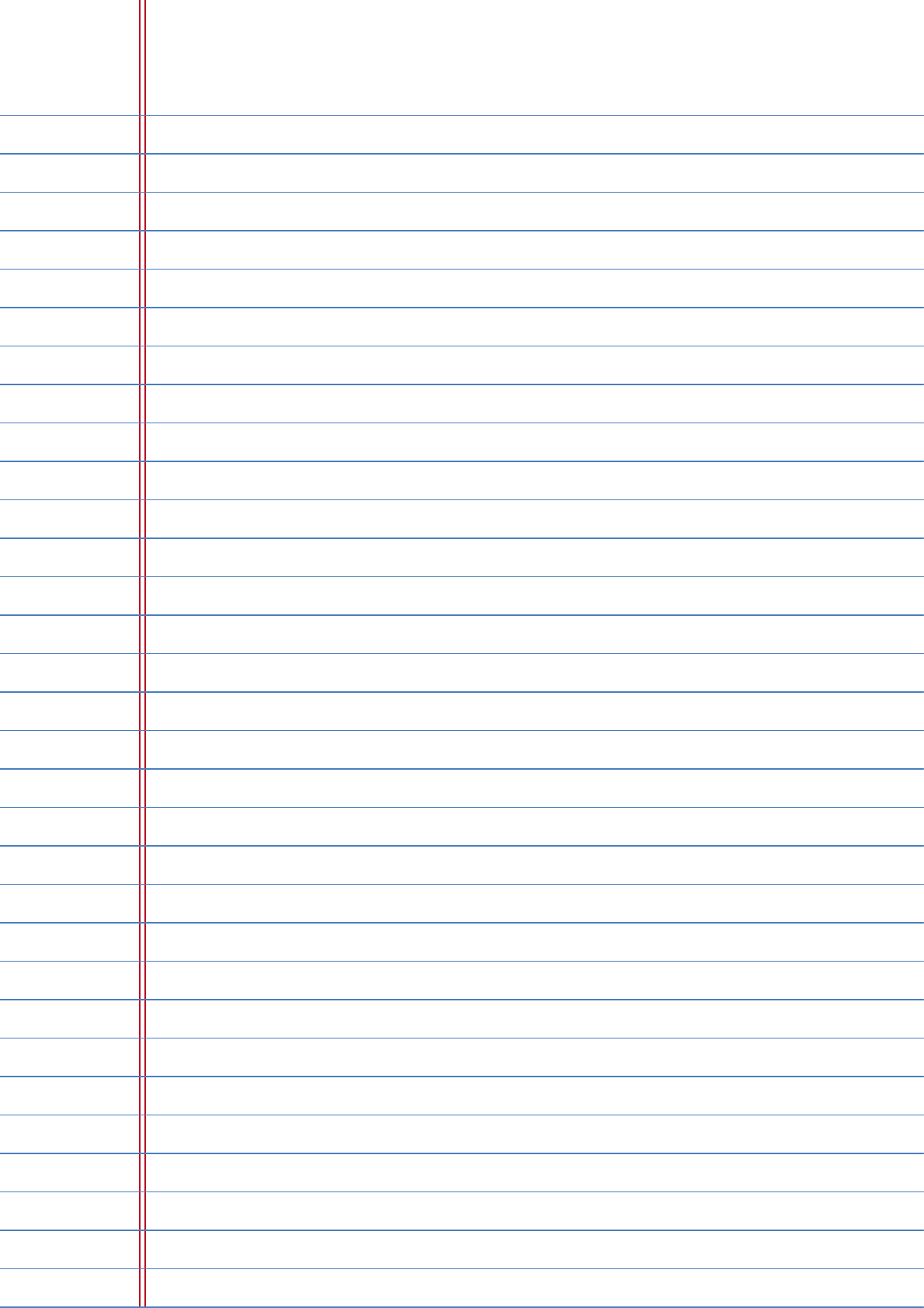 PAGE
A
PAGE
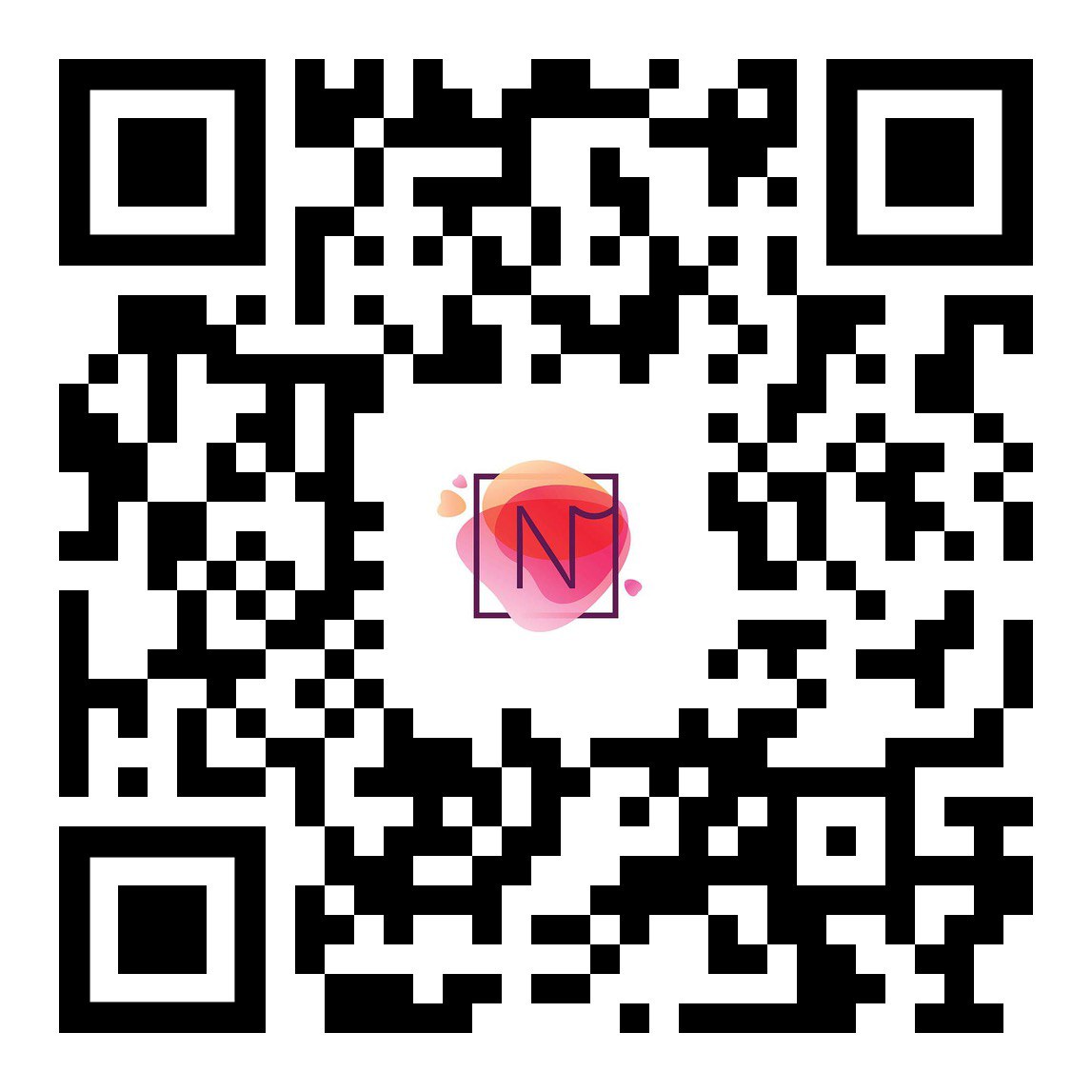 B
PAGE
C
PAGE
D
PAGE
E
PAGE
F
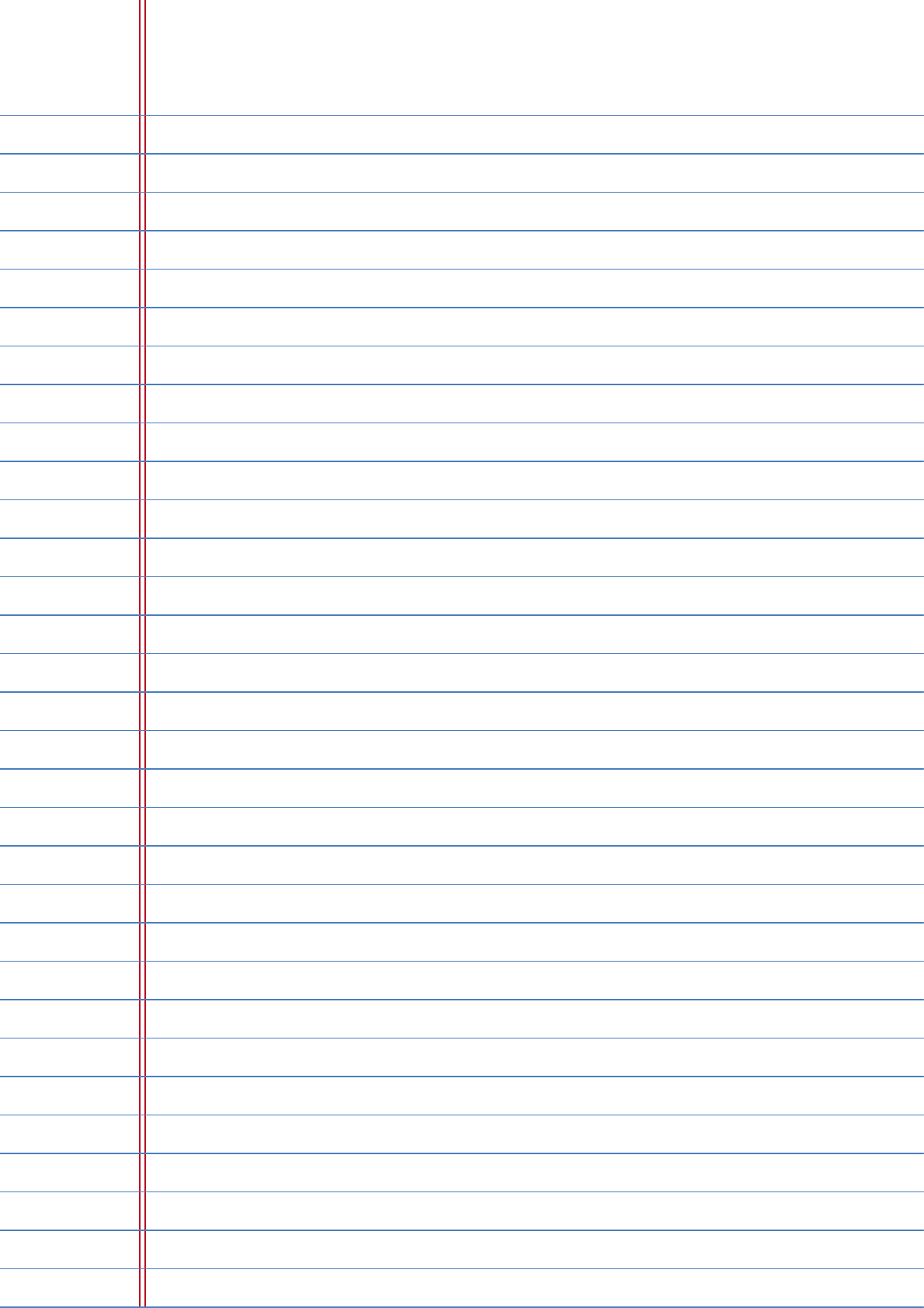 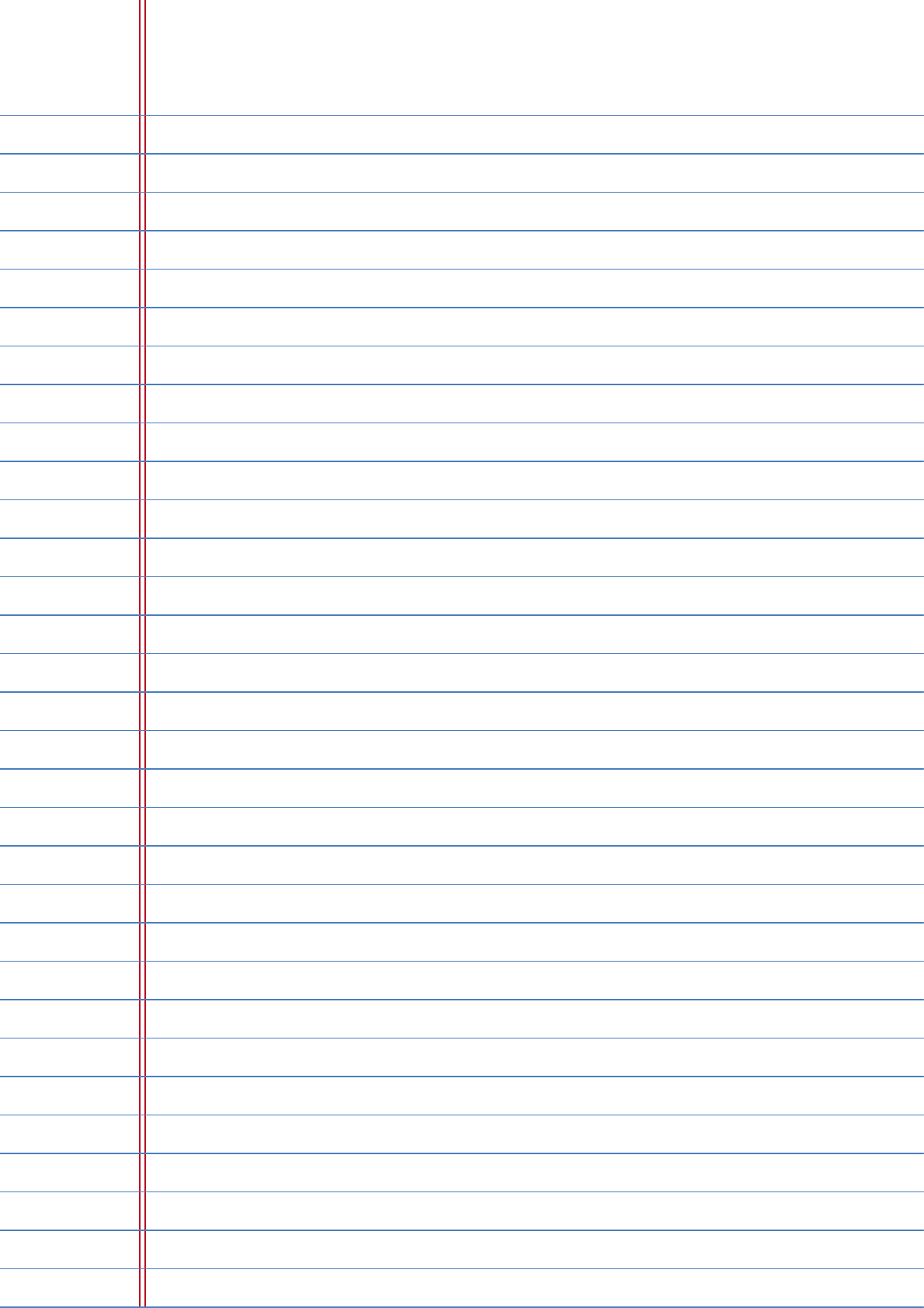 .
PAGE
B
PAGE
C
PAGE
D
PAGE
E
PAGE
F
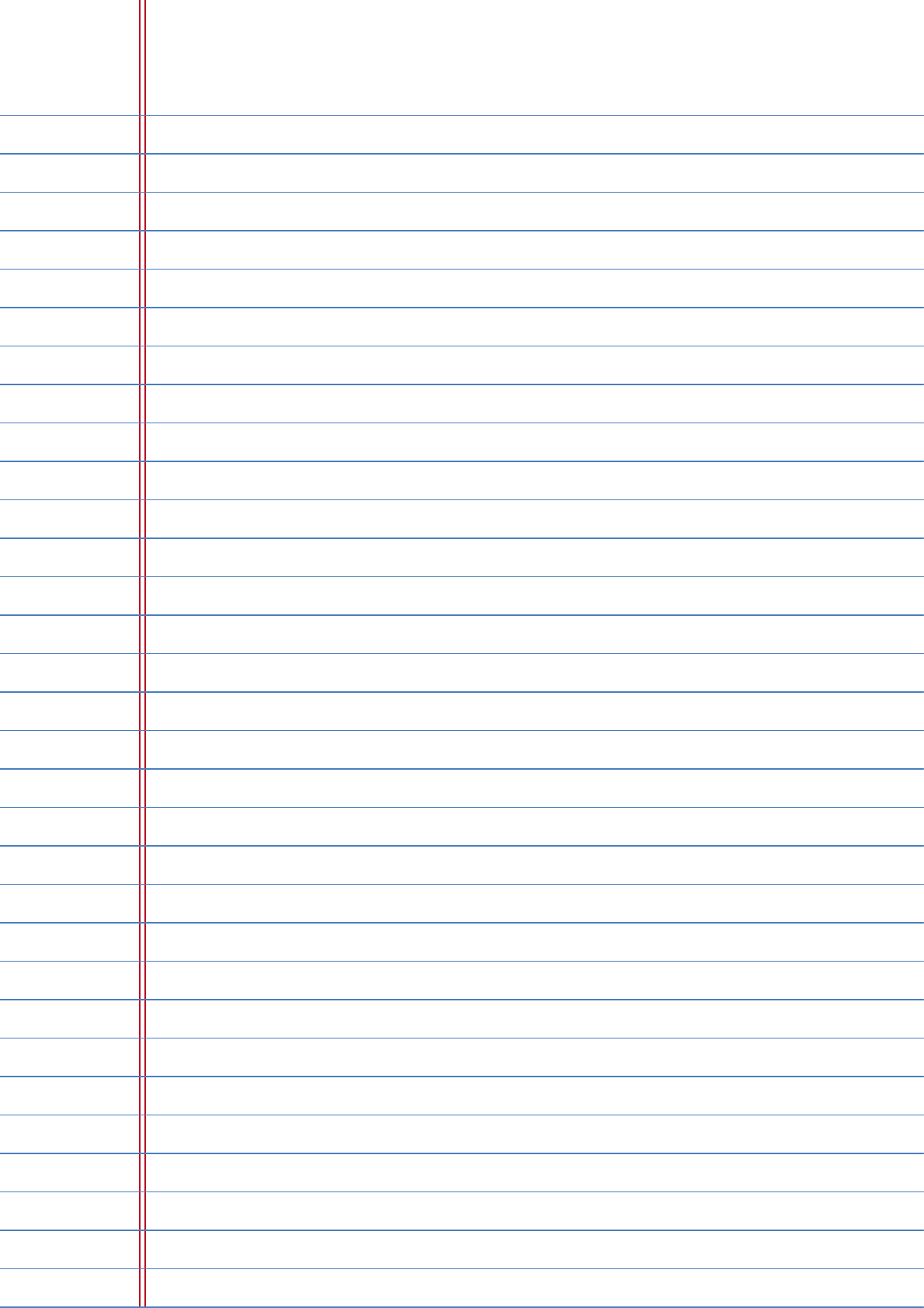 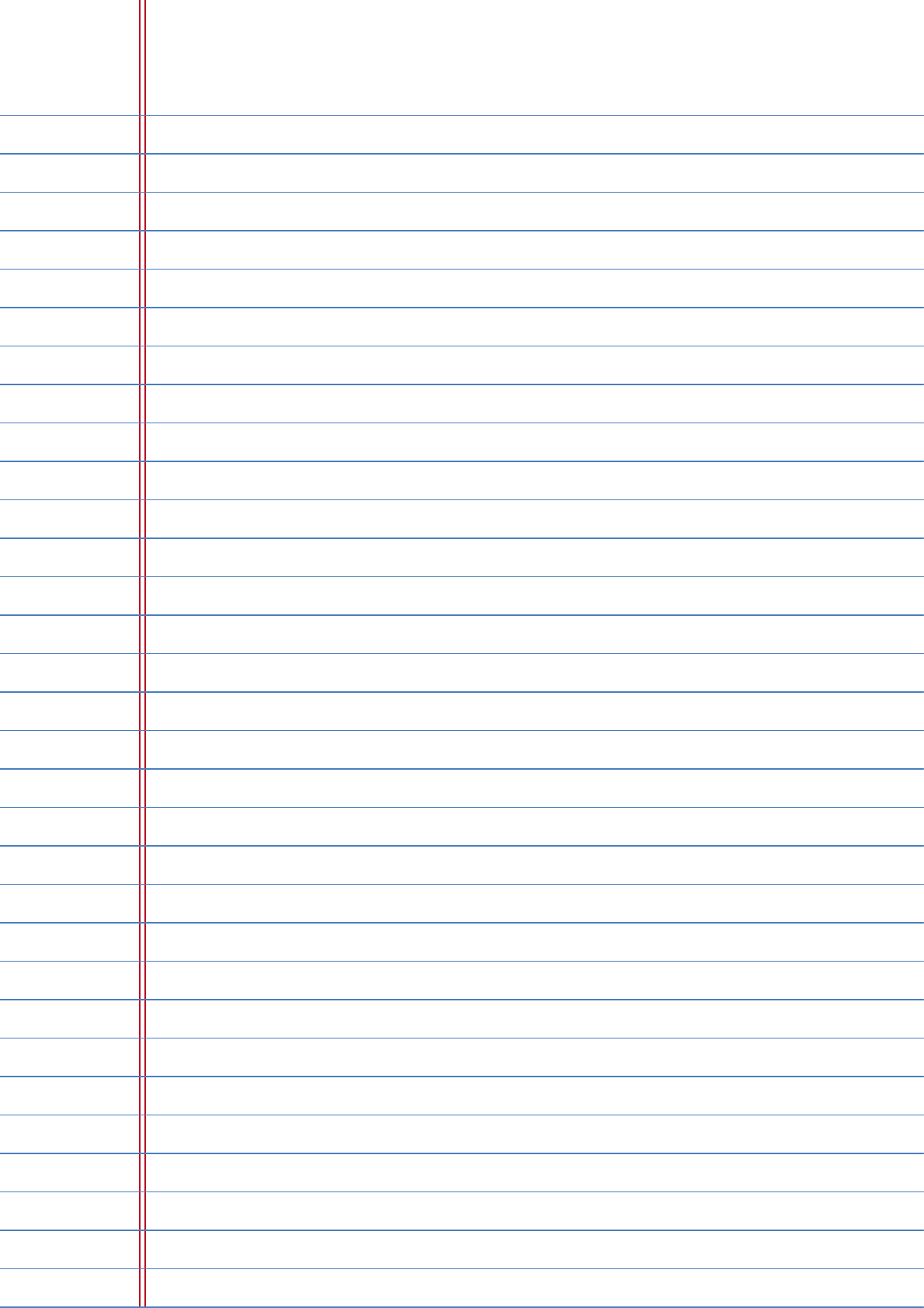 PAGE
C
PAGE
D
PAGE
E
PAGE
F
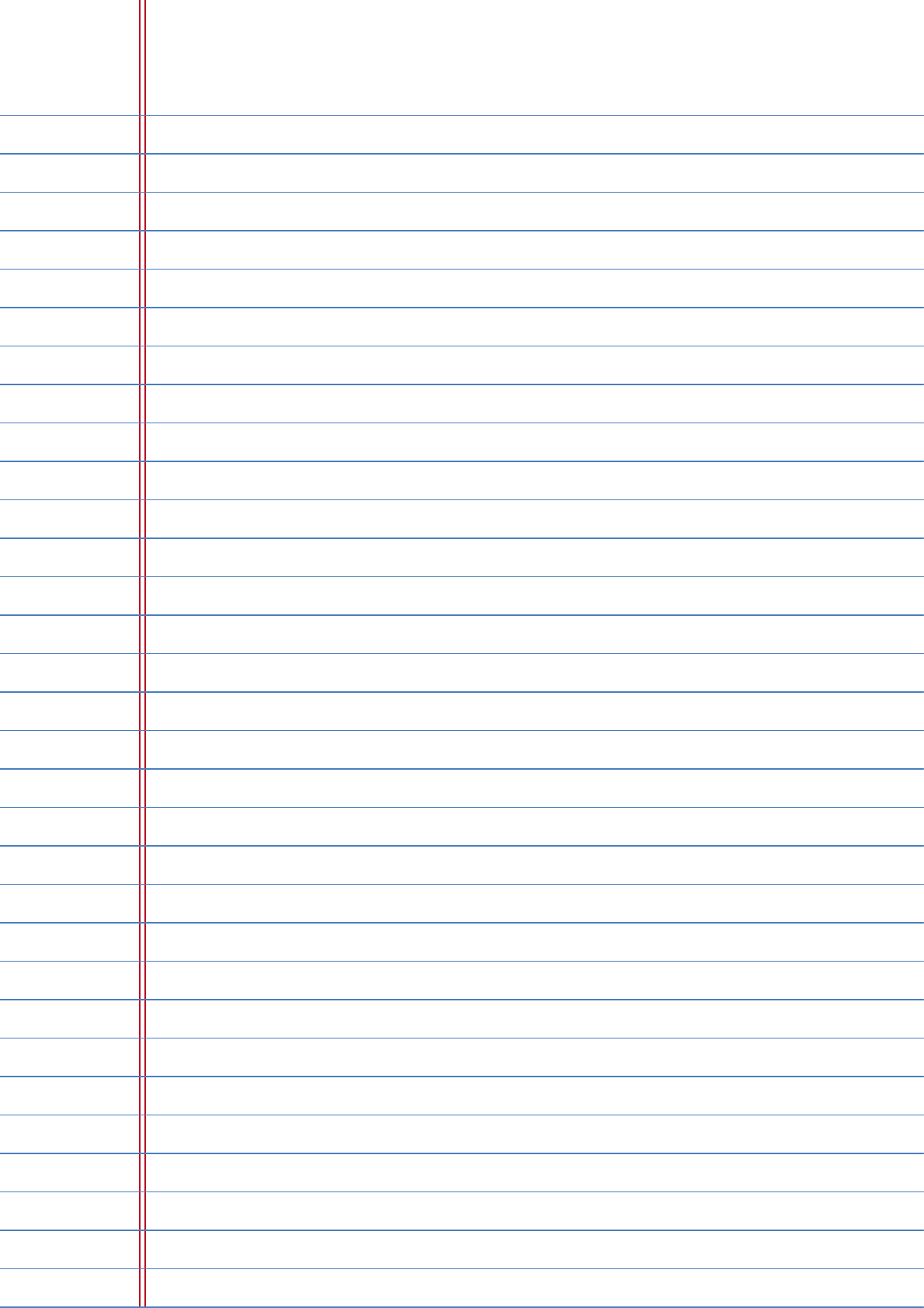 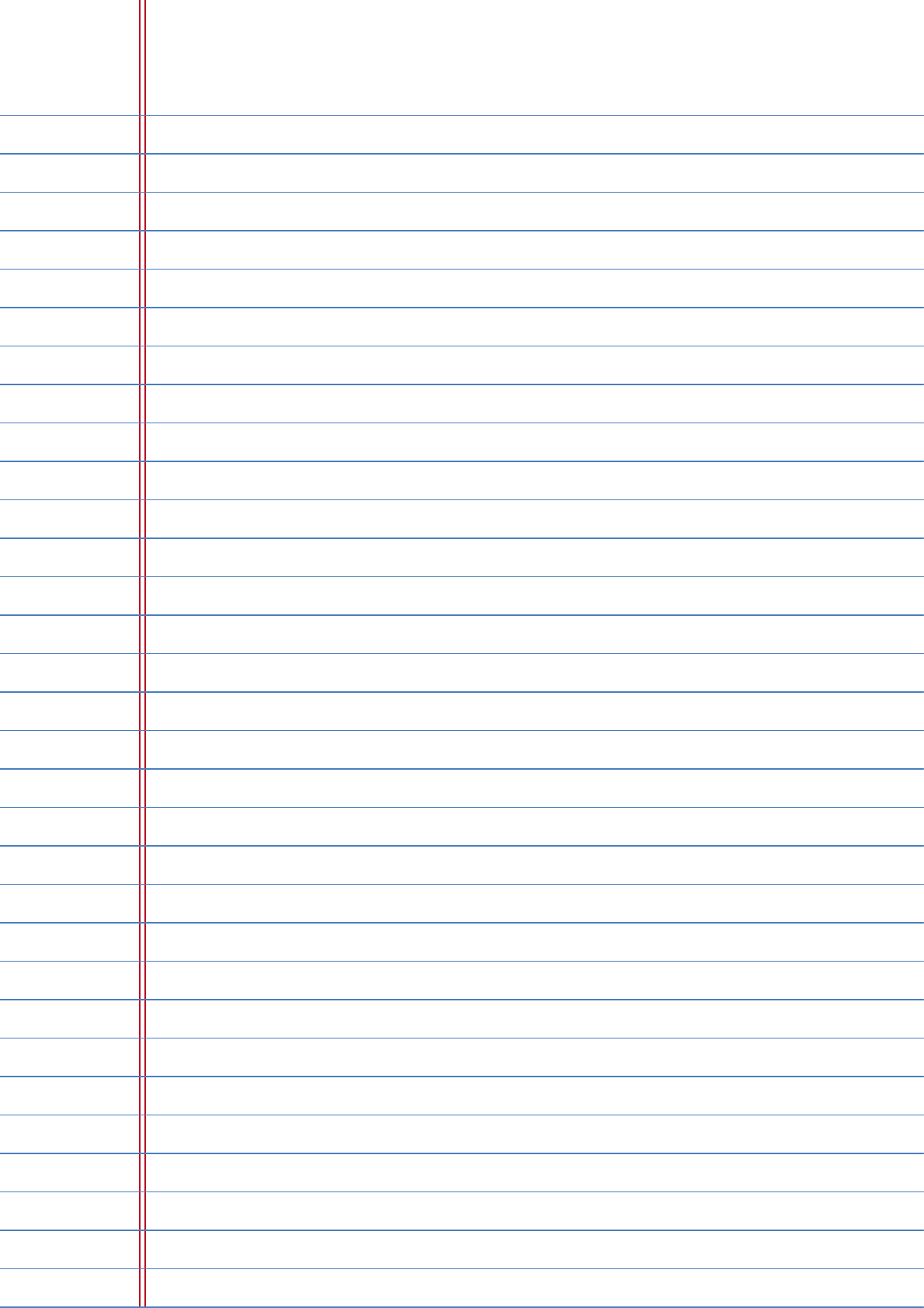 PAGE
D
PAGE
E
PAGE
F
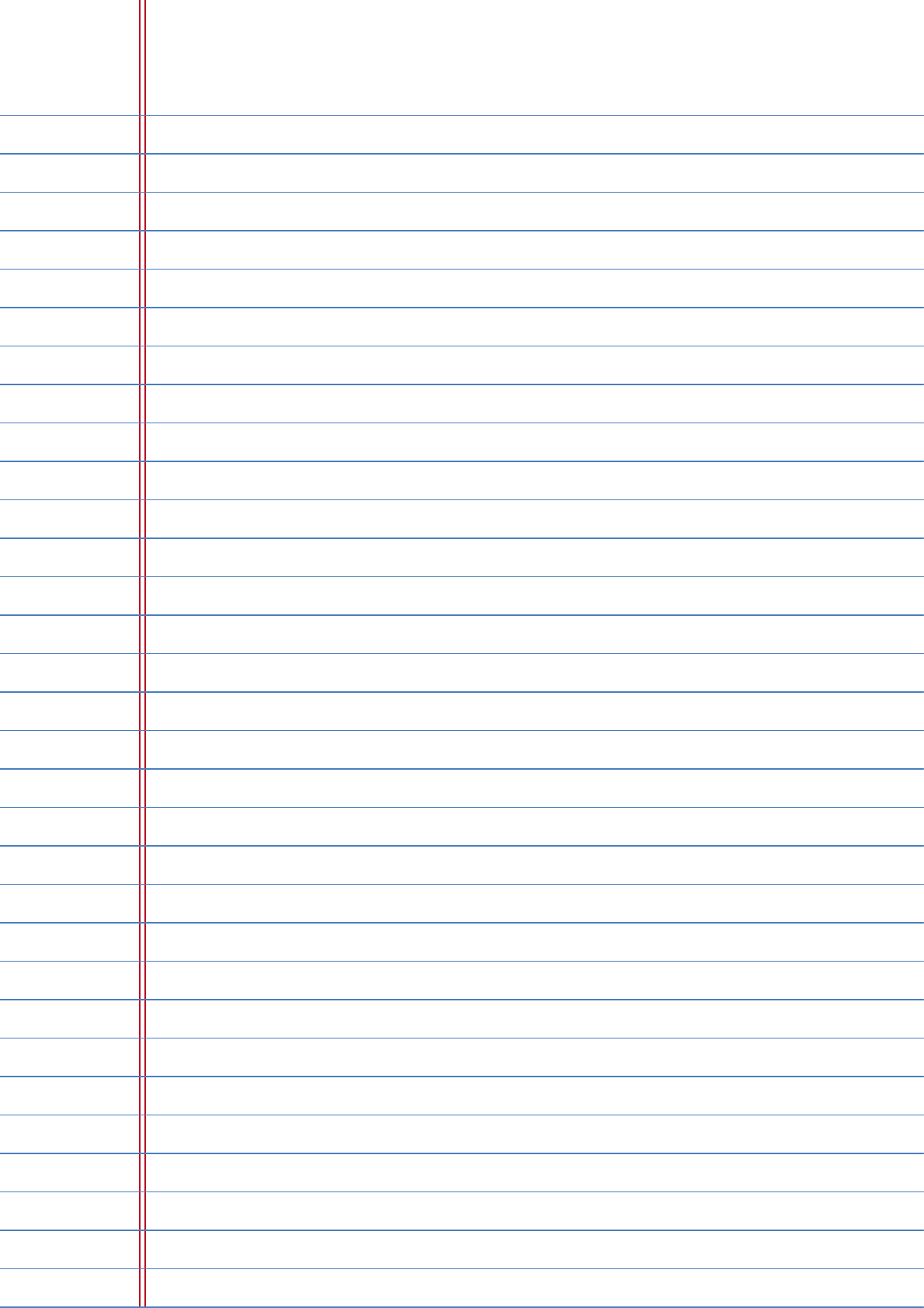 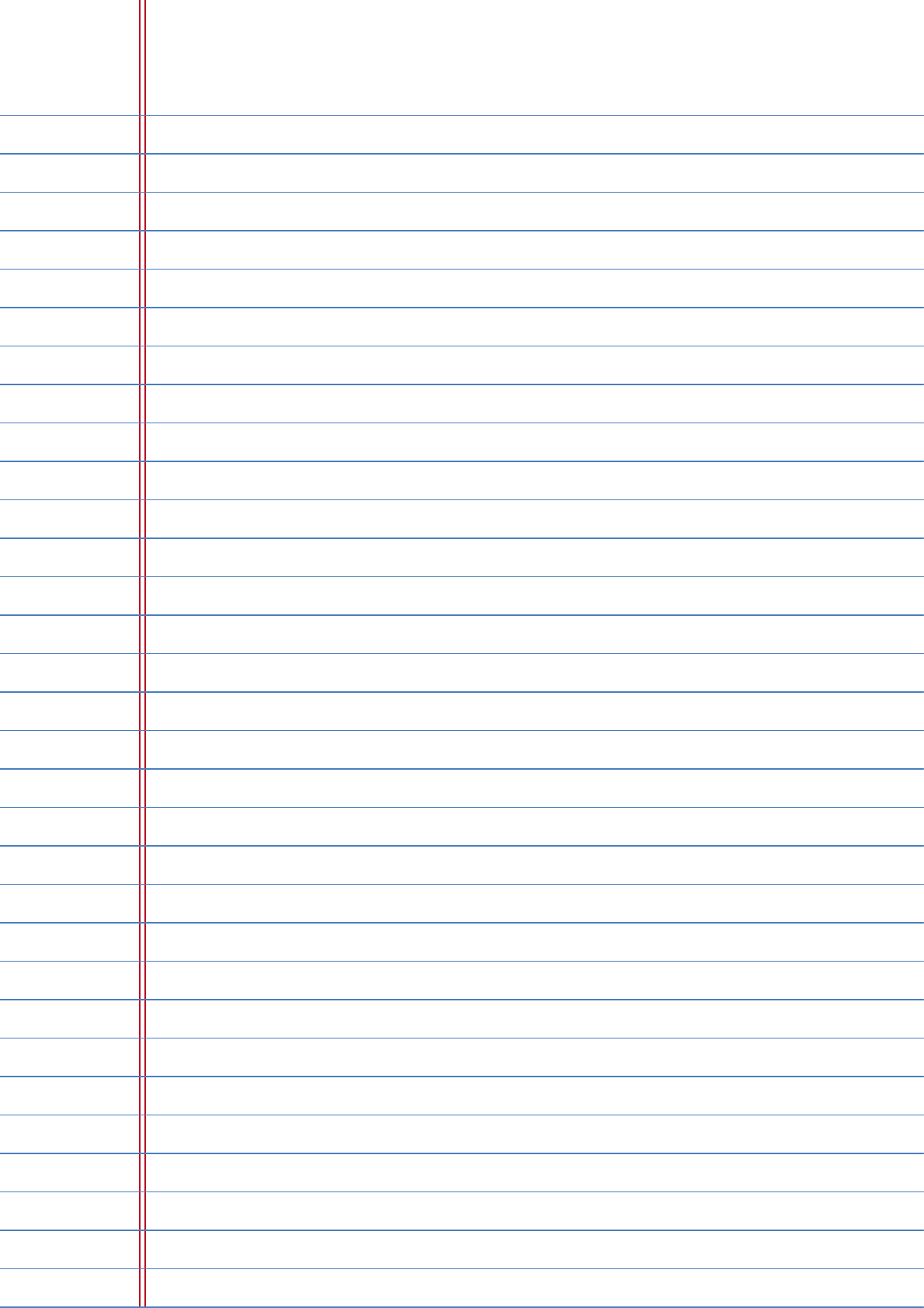 PAGE
D
PAGE
E
PAGE
F
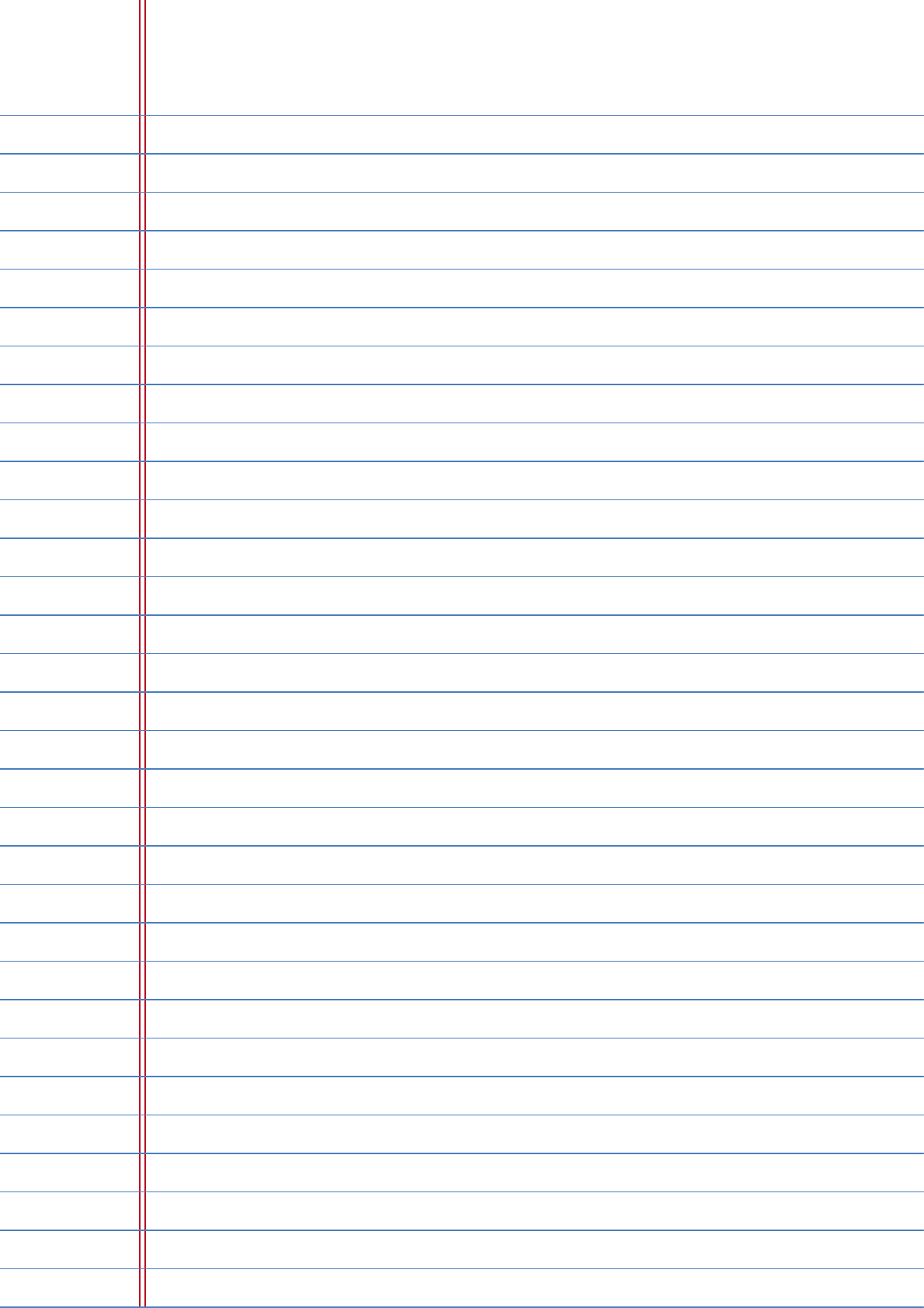 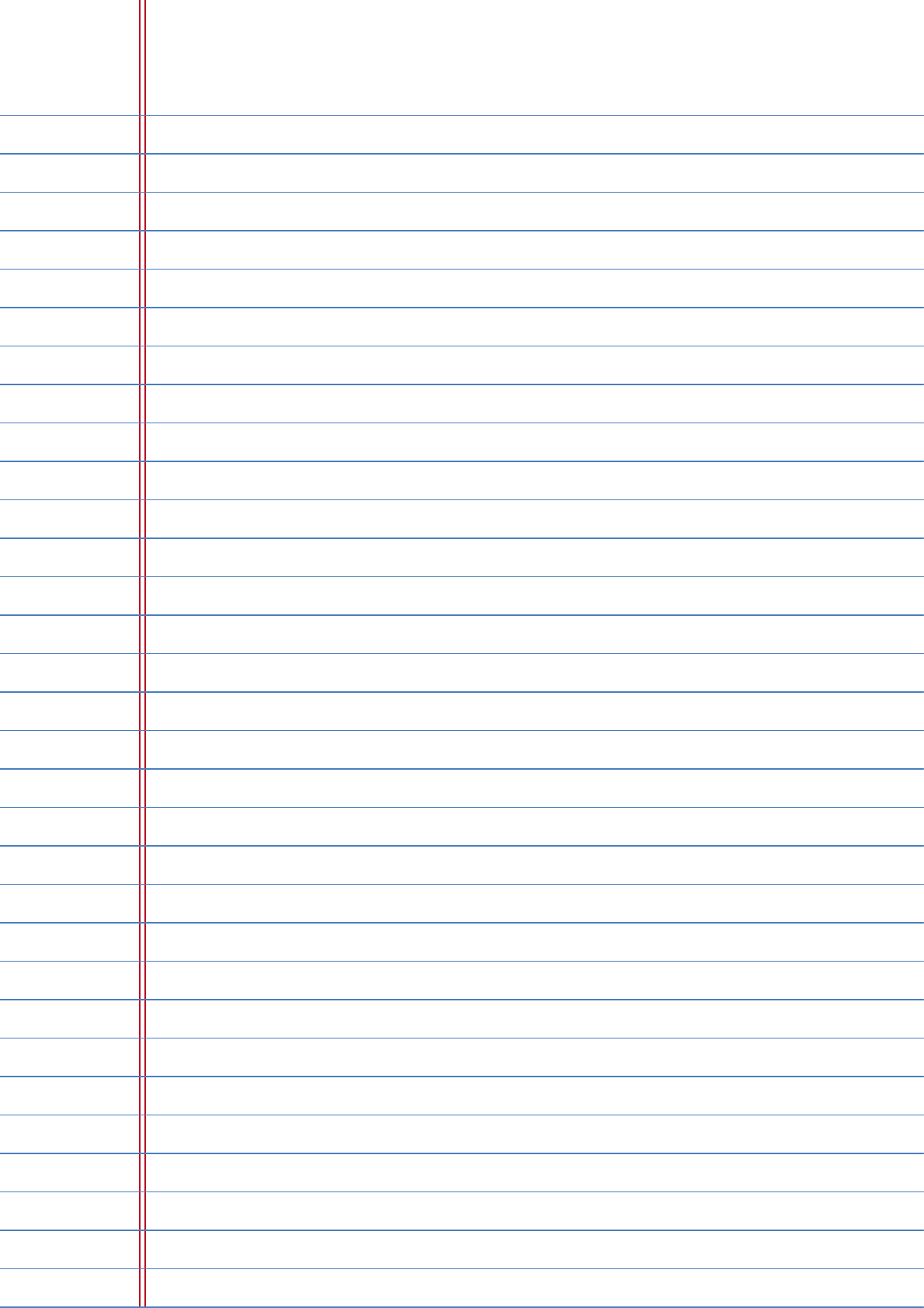 PAGE
E
PAGE
F
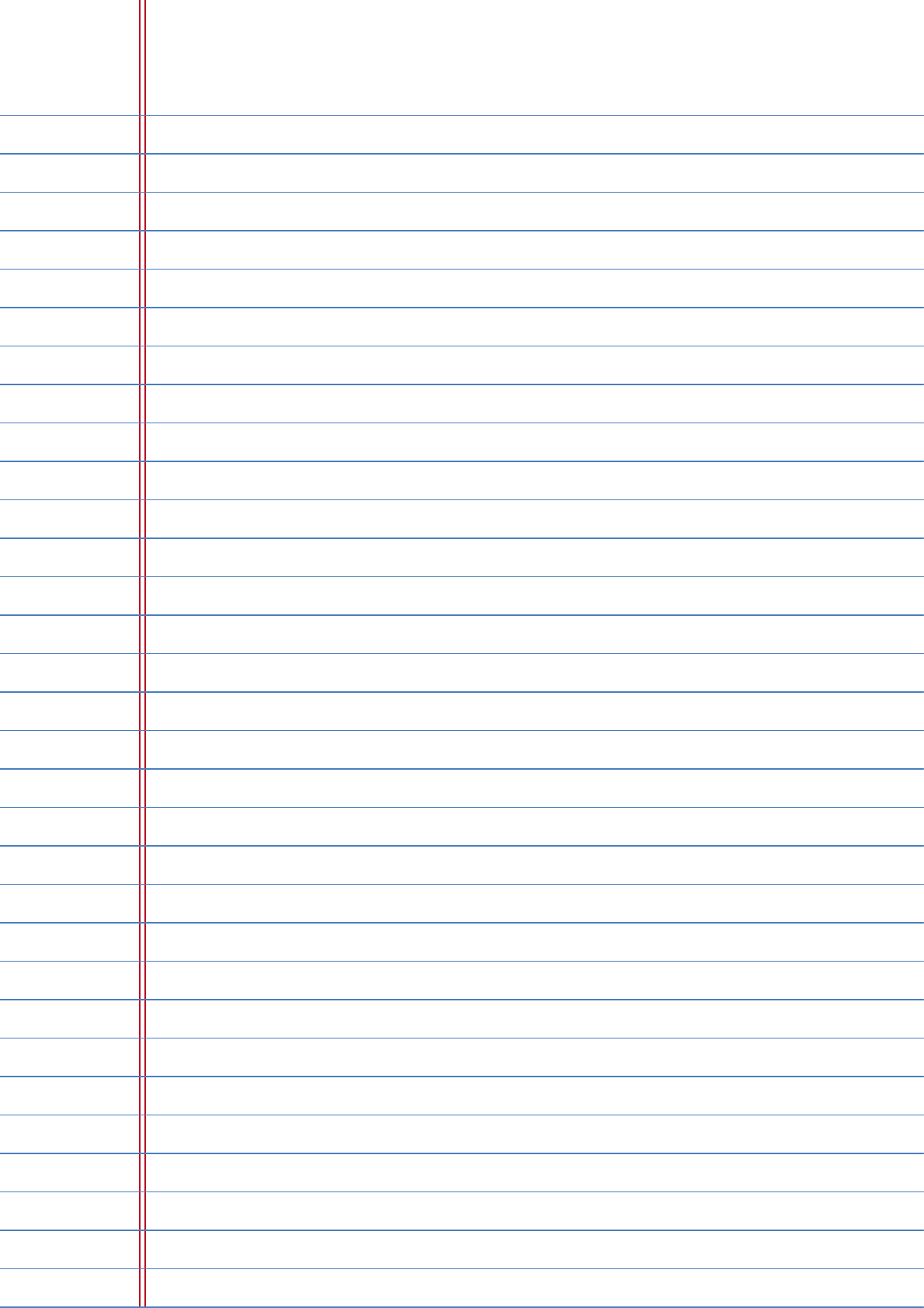 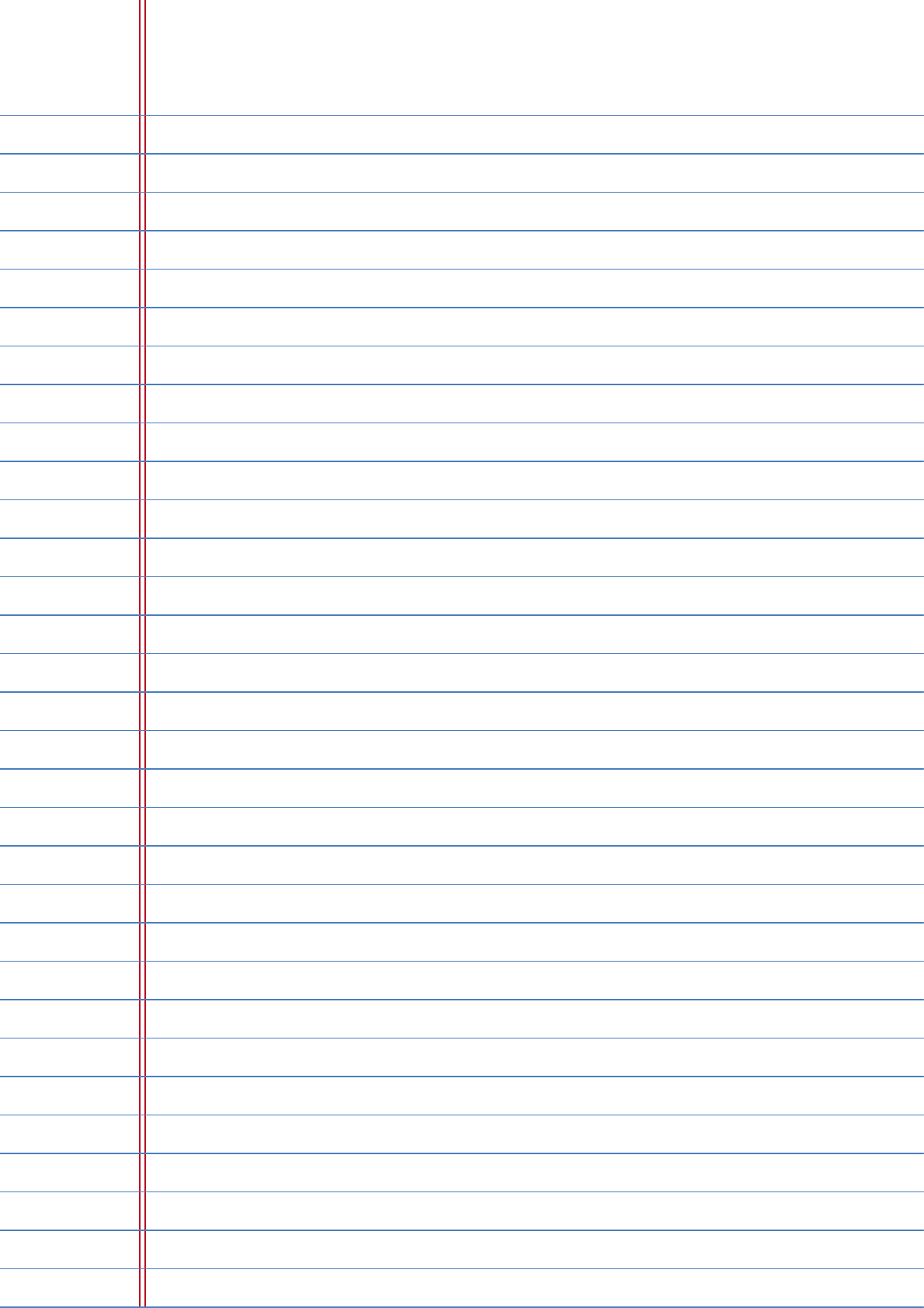 PAGE
F